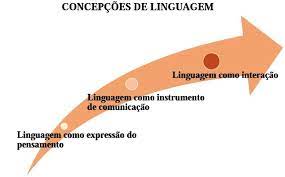 Essência da teoria enunciativa
A prática discursiva interativa da linguagem. 
Bakhtin e o Círculo consideram o contexto sócio histórico dos sujeitos e concebem a linguagem como prática interativa.
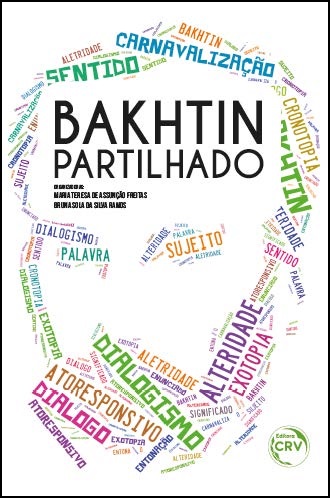 Perspectivas de linguagem:
Diferentes campos de estudos linguísticos têm buscado analisar a constituição e o funcionamento da língua, seja sob uma perspectiva imanente, sistêmica e abstrata, seja, por outro lado, sob uma abordagem social, discursiva e concreta. Esses estudos, assim, se abrem a diferentes caminhos de análise que vai desde um olhar mais voltado aos estratos formais da língua, como fonemas, morfemas e sintagmas, às feições sociais do uso, como discurso, enunciado e gêneros do discurso .



No campo de estudos dialógicos da linguagem, a premissa fundante é que a realidade da linguagem é a interação. Não vista como restritiva ao diálogo face a face (forma composicional da conversação), nem apenas vista como um construto especificamente linguístico (ancorado apenas na construção linguística), a interação é compreendida, no escopo dialógico, como um engendramento social e linguageiro, posto que é na relação orgânica, viva e concreta da realização da língua(gem) e do contexto/da situação social que esta se realiza.
De acordo com Volochínov (2013 [1930]), a interação é a realização concreta, viva e situada de uma das formas do intercâmbio comunicativo . 

Com isso, é no interior deste que as situações de interação se constituem e funcionam, respondendo às demandas sociais, históricas e culturais na/da vida social. 

Para o autor, cada situação de interação implica um auditório, ou seja, uma relação entre participantes. Essa participação é o que torna viva a interação. 

Como explica Bakhtin [Volochínov] (2006 [1929], p. 116), “[...] a enunciação é o produto da interação de dois indivíduos socialmente organizados e, mesmo que não haja um interlocutor real, este pode ser substituído pelo representante médio do grupo social ao qual pertence o locutor.”.

A interação é a realidade da linguagem. Ao afirmar essa questão, no âmbito dos estudos dialógicos, outras duas perspectivas linguístico-filosóficas sobre a linguagem ascendem. 

Duas tendências filosóficas caracterizam os estudos da linguagem no início do século XX, ou como explica o autor, “[...] o problema da evidenciação e delimitação da linguagem como objeto específico de estudo” (VOLOCHÍNOV, 2013 [1928], p. 103, grifos do autor): o objetivismo abstrato e o subjetivismo individualista. Cada tendência traz uma orientação de base teórica e metodológica para o estudo da língua(gem), o que entendemos ser a base de trabalho de qualquer estudo. Concepções de linguagem orientam o trabalho com o objeto linguístico.
No capítulo 4, o  autor inicia o capítulo fazendo algumas questões sobre a filosofia da linguagem e aponta a importância de se propor diretrizes metodológicas em vez de definições. E dado que no início do trabalho heurístico são os sentidos que estão mais presentes do que a razão, pode-se cair no que ele chama de empirismo fonético superficial. E, se isso ocorrer, a linguagem poderá ser analisada sem vinculação com a ideologia.

Ele salienta ainda que ao analisarmos a linguagem em seus aspectos físico, fisiológico e psicológico, não estaremos analisando o objeto na sua complexidade, pois ficariam de fora os aspectos semióticos e ideológicos, por exemplo. Seria conceber a linguagem, segundo o autor, como algo sem vida, pois esses aspectos estariam juntos mas não haveria interação entre eles, ou seja, não haveria ainda um fato linguístico na acepção do autor.

É necessário inserir o conjunto desses elementos físicos, fisiológicos e psicológicos, do processo lingüístico, num contexto social organizado para que este tenha sentido e seja percebido em toda a sua dimensão. Entretanto, esta inserção produz relações que vão além da esfera da linguagem, sendo necessário, portanto, uma certa delimitação do problema para que sua análise sirva aos propósitos de pesquisa em lingüística. 

 O autor analisa o problema de se isolar e delimitar a linguagem com objeto de estudo específico sob duas orientações: o  “subjetivismo idealista”  e o “objetivismo abstrato” .
Subjetivismo idealista

Nessa perspectiva, temos a língua como fato individual e pode ser resumida em quatro proposições: 
A língua é um processo criativo ininterrupto de construção (energia) que se materializa em atos individuais.  

As leis da criação linguística são essencialmente as leis da psicologia individual.

A criação linguística é significativa e análoga à criação artística.

4.A língua é um produto acabado, apresentando-se como um depósito inerte e a relação do linguista com ela é puramente instrumental


Essa tendência compreende o trabalho da linguagem sob o âmbito da representação. Em outras palavras, como uma representação psíquica (cognitiva, mental) dos pensamentos de um sujeito. Não de um sujeito em relações intersubjetivas com outrem, mas de um sujeito individualizado, voltado a si mesmo (indivíduo, ego). 
Estuda a linguagem desvinculada da interação, pois a preocupação é entender como a representação psíquica se realiza em linguagem. A língua é vista como uma atividade cognitiva egocêntrica, se submete às leis da psicologia individual e a psique do indivíduo é a fonte orgânica do signo
Principal autor do subjetivismo idealista:  Wilhelm Humbodt, que, com suas formulações extrapolou o universo dessas quatro proposições supracitadas, sendo o precursor de diversas correntes com profundas divergências entre si.

	Dos autores dessa tendência merece destaque os estudos de Wundt, que considera os fatos linguísticos como decorrentes dos aspectos psicológicos dos povos. No entanto, esses aspectos seriam constituídos da soma dos psiquismos individuais. 

Já Vosler nega o positivismo da filosofia da linguagem, considerando o caráter ideológico dos fatos linguísticos e afirma que o principal fator dos fatos linguísticos é o caráter estético, sendo este o mais importante objeto de estudo do linguista.
O objetivismo abstrato
Para os autores da  segunda orientação – o objetivismo abstrato – o principal fator de análise linguística está no sistema linguístico (sistema das formas fonéticas, gramaticais e lexicais da língua). A língua é um sistema imóvel que permanece inalterado em cada enunciação. Ou seja, em toda enunciação há elementos que estão sempre presentes, independente do contexto  e dos sujeitos, sã os traços fonéticos, gramaticais e lexicais, o que caracteriza a unicidade da língua e garante a compreensão de todos os envolvidos nesses atos.

Segundo essa orientação, todo fato linguístico está regido por normas fixas que independem da ação e da reflexão crítica  dos sujeitos falantes. Cabe aos indivíduos a tarefa de seguir as normas para que compreenda e seja compreendido pelos outros. Neste sentido, os aspectos ideológicos não podem ser manifestados, uma vez que os indivíduos já recebem um sistema pronto e acabado no qual nada podem interferir. Aqui os verbos não são refletir e construir e sim entender e obedecer, pois, “quem não se comunica se trumbica”.
Essa tendência, o trabalho da linguagem ~e visto sob o ponto de vista das relações linguísticas sobre si mesmas. 

Compreende a linguagem como uma construção imanente, sistêmica e sem vínculo com o extraverbal. 

Não se preocupa com aspectos que não estejam em volta do próprio sistema linguístico.

 É entendida como objetivista, pois exclui do estudo qualquer possibilidade de subjetivação (relação da linguagem com o sujeito) e abstrata, pois entende o estudo da linguagem desvinculado da interação. 

A língua é vista como um sistema, uma estrutura imutável, fixa, de formas linguísticas normativamente idênticas e submetidas às leis objetivas do próprio sistema/da própria estrutura.
Sendo os fatos lingüísticos históricos, como resolver esse problema do ponto de vista do objetivismo abstrato? Segundo Bakhtin, essa tendência não consegue superar este impasse, uma vez que para uma visão sincrônica e não histórica é impossível perceber o aspecto dialético contido nos fatos linguísticos. Isto é, não se pode analisar os fenômenos lingüísticos sem levar em conta o contexto e o papel dos sujeitos inseridos neste contexto. Nas palavras do autor, entre o presente da língua e a sua história não há entendimento.

Principal  representante dessa orientação: Ferdinand Saussure, que aprofundou os conceitos dessa orientação tornando-se uma leitura imprescindível sobre os fenômenos linguísticos contemporâneos.

Segundo Bakhtin, para Saussure a língua e a fala são os elementos constitutivos da linguagem. E esta seria a totalidade  de todas as manifestações( físicas, fisiológicas e psíquicas)  da comunicação linguística.


 Para Saussure não se pode analisar os fenômenos no universo restrito da linguagem devidos ao seu caráter complexo e contraditório. Seria necessário partir de uma metodologia em que a língua fosse o objeto desencadeador da análise linguística, visto que esta é uma totalidade dotada de normas estáveis. Sendo assim a língua pertencendo ao domínio social e a fala, ao domínio individual, só era possível partir da primeira para a compreensão dos fatos linguísticos e nunca da segunda.
Verifica-se a ausência do papel os sujeitos falantes na produção dos fatos linguísticos, marca indelével do estruturalismo.

Resumindo as duas orientações em suas diferenças básicas, teremos, segundo o texto: a primeira é histórica e mutável; a segunda é não histórica e imutável. 
  
Neste capítulo 4, Bakhtin não se define nem por uma nem por outra orientação da filosofia da linguagem, contudo, pode-se perceber  que o referido autor demonstra uma grande preocupação tanto com o ecletismo quanto com o positivismo, manifestando uma certa afinidade com a primeira orientação, devido às preocupações sociais e ideológicas dessa tendência, uma vez que o autor tem sua base teórica de análise no materialismo histórico.
Capitulo  5
O autor inicia o texto fazendo algumas críticas ao objetivismo abstrato. 
Segundo Bakhtin, para o objetivismo abstrato, o fato linguístico existe a despeito dos indivíduo que o realizam. Ele é independente dos sujeitos. E A língua é vista como um sistema fechado, imutável para cada indivíduo. 
Contudo, o que se verifica é que o fato linguístico só se realiza dentro de um contexto e depende de fatores históricos e sociais, sendo de fundamental importância o papel dos sujeitos para a sua concretização. Portanto, a língua está em constante mutação. Dessa forma, entendê-la como um sistema sincrônico não passa de uma tarefa fictícia, irrealizável; daí porque Bakhtin denominar essa tendência de objetivismo abstrato, ou seja, ao analisarmos o fato objetivamente, perceberemos que ele não passa de uma abstração, de uma ficção.
É possível conceber a língua como um sistema relativamente imutável quando um grupo de pessoas a utilizam no seu dia-a-dia, pois neste caso não se pode pensar em um sistema que está se modificando e sim que ele existe e é dessa maneira que ele funciona. Caso contrário, seria impossível o processo comunicacional. Isto é, quando o falante utiliza a língua é daquele jeito e não de outro, não está mudando e nem mudará. 

Porém, é mais sensato afirmar que o falante se utiliza das normas da língua para satisfazer as suas necessidades de comunicação, tanto do ponto de vista do locutor como do receptor, as normas são adaptadas ao contexto da enunciação, sendo, portanto flexível.

O autor faz-nos um alerta para que não confundamos sinal com signo. Aquele estaria no domínio do objeto, do instrumento, estando destituído de ideologia, enquanto que o signo  é ideológico.
Para Bakhtin, a palavra está sempre carregada de um conteúdo ideológico ou vivencial, uma vez que quando ela é utilizada não tem importância em si mesma e sim o que ela representa naquele dado momento e naquele dado contexto. É nesse momento que ela se realiza, se concretiza. 
Segundo o autor, um dos erros mais grosseiros do objetivismo abstrato é separar a língua do seu componente ideológico ou vivencial.
As línguas que podem ser analisadas do ponto de vista de um sistema fechado e imutável são as línguas mortas, eis uma grande utilidade para essa tendência, deu origem á filologia. Em decorrência das necessidades filológicas pode-se afirmar que surgiu a linguística.
Foi com base nessa concepção, na análise de um corpo sem vida que boa parte da linguística se apoiou. Tendo como objeto de estudo o sistema indo-europeu, ou seja um sistema que não existe mais. É por essa razão que muitas análises linguísticas tomam como base um sistema isolado, fechado, imutável.
O que marca os estudos dos filólogos e dos linguistas é a língua estrangeira. Este fato é observável na política, na religião, constituindo-se num fator determinante da cultura e da civilização dos povos, desde a antigüidade.
No final do capítulo, o autor sintetiza toda sua crítica ao objetivismo abstrato, que pode ser explicitado:
A imutabilidade prevalece sobre os aspecto mutável. Essa é uma característica típica de algo sem vida.
O abstrato prevalece sobre o concreto. Ou seja, tentar entender a palavra em si mesma, destituída de seu caráter ideológico é atitude infrutífera, pois a mesma só se realiza inserida num contexto histórico e social no qual o papel dos sujeitos é imprescindível.
Um fenômeno  que pode ser absolutamente formalizado e sistematizado é um algo morto, sem qualquer mobilidade, qualquer reflexão sobre ele é apenas para entender seus mistérios, nunca para modificá-lo ou entender um processo de mudança pelo qual ele tenha passado. Nesse sentido, os fatores históricos são desconsiderados, pois fazem parte do acaso, não podendo ser analisados.
 Um outro fator é  o papel passivo do linguista diante dos fenômenos da língua. Toda análise que é processada o é internamente à língua. Os fatores extralinguísticos são desprezados. A análise desses fatores compete a outras áreas do conhecimento e não à linguística.
O fenômeno linguístico é analisado isoladamente como um corpo fechado e na sua relação com o contexto, com a história.
O autor aponta mais três fatores que constituem a essência do objetivismo abstrato que podem ser resumidos da seguinte maneira:  

O significado da palavra independe do contexto, pois ela é una. Desconsidera assim o caráter polissêmico da palavra, que apesar de ser una pode adquirir significados diferentes dependendo do contexto em que esteja  inserida. E a língua é passada de geração para geração num processo hereditário, sem sofrer alterações que o próprio os sujeitos ao longo dos tempos lhe impingem. Isto é, entre a história e os fenômenos linguísticos não há qualquer relação e o papel dos sujeitos inexiste no processo de realização dos fenômenos da língua, essa uma atitude que caracteriza bem uma visão estruturalista, uma vez que esta considera o papel dos sujeitos nulo.
Capitulo 6
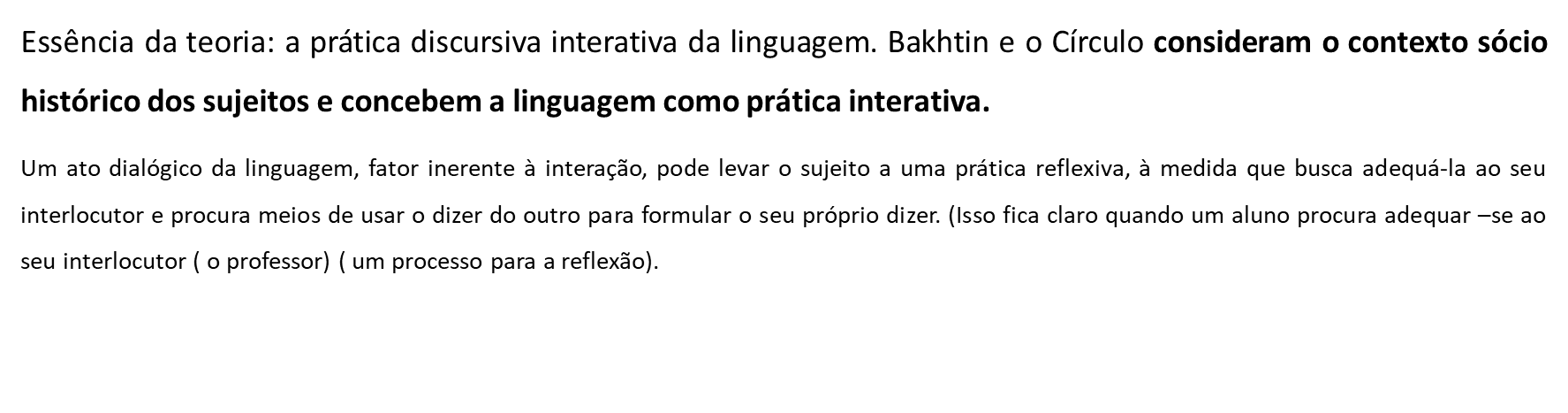 Ponto de partida do Bakthin
Distinguir o enunciado que ele chama de produto e a enunciação que ele chama de ação de produzir o enunciado
( o processo)
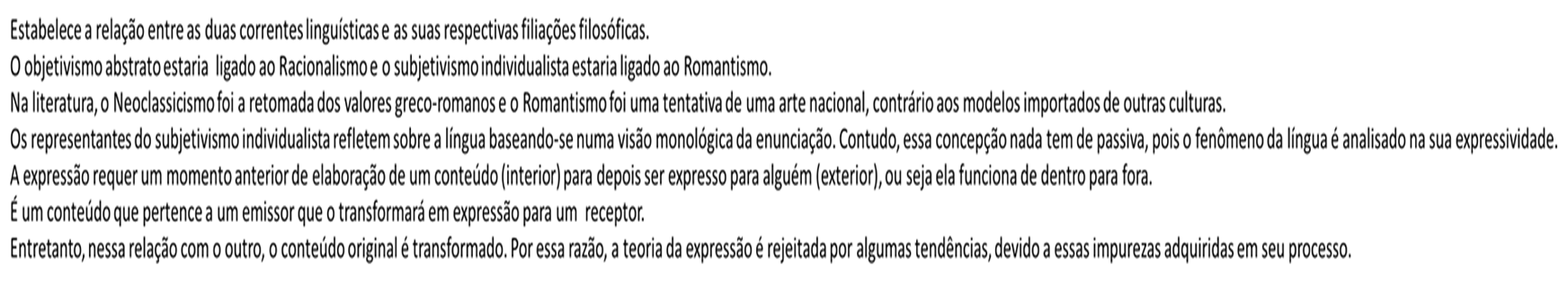 Bakhtin afirma que a teoria que fundamenta o subjetivismo individualista é radicalmente falsa, pois o que será dito não existe a priori, fora de um contexto, sem um interlocutor, podendo  este ser representado por uma pessoa ou um grupo social. 

Aqui Bakhtin inverte a máxima do idealismo cartesiano: de “Penso, logo existo” para  “Existo, logo penso”, do marxismo, quando afirma que não é a atividade mental que organiza a expressão, mas é a expressão que organiza a atividade mental.


Quando formulamos enunciados imaginamos possíveis interlocutores que também modelam e determinam estes enunciados. Portanto, o que será expresso foi de certa forma, determinado por fatores externos, ideológicos, afetivos e sociais. 

Estes fatores também estão presentes no interior do primeiro interlocutor do processo de enunciação. Sendo assim, a enunciação reflete a visão de mundo dos interlocutores e exige a interação entre os envolvidos. 

O autor critica o subjetivismo individualista por seu caráter particularista  voltado para as questões interiores. 
Segundo o  autor, o fenômeno linguístico é fundamentalmente o resultado de um processo de interação verbal entre falantes, condicionado pelos fatores sociais que envolvem esses interlocutores.
Bakhtin refuta a tese de que a língua pertença a um sistema de formas, regras imutáveis e esteja restrita ao psiquismo individual dos falantes, sustentando a tese de   que ela faz parte de um processo de evolução histórica  e que se realiza na comunicação verbal concreta. 

Ou seja, o processo de evolução verbal está condicionado ao processo de evolução social, na seguinte sequência: 

1 evoluem as relações sociais, 
2 evoluem a comunicação e a interação verbais
3 as formas dos atos de fala
4 E a articulação de todo esse processo resulta  nas formas de evolução da língua.

É importante observar que Bakhtin afirma que a evolução da língua pode ser vista como um processo natural, independente da intenção humana, ou pode ser parte integrante de uma ação deliberada, intencional que busca, conscientemente a mudança. 

. As mudanças ocorridas se devem geralmente às necessidades dos atos de fala condicionados pela realidade social em que estes ocorrem e os falantes estão inseridos
Bakhtin faz uma crítica às duas tendências da linguística – o objetivismo abstrato e o subjetivismo individualista –, na análise dos fenômenos linguísticos,  pelas limitações que ambas apresentam em seus pressupostos e, utilizando-se dessas duas contribuições, formula uma terceira possibilidade para o estudo da língua, entendida como um processo de interação verbal entre falantes inseridos em  contextos específicos, sendo determinados por fatores intencionais, afetivos e sociais. 

Isto é, a língua deve ser analisada sempre do ponto de vista diacrônico e só em situações particulares para fins específicos, do ponto de vista sincrônico.   

Bakhtin construiu sua concepção de linguagem partindo de uma crítica às correntes teóricas da linguística contemporânea. 
Essas teorias estavam agrupadas em duas grandes correntes: o objetivismo abstrato (representado por Saussure) e o subjetivismo idealista (representado por Humboldt). 
A primeira reduz a linguagem a um sistema abstrato de formas enquanto a segunda reduz a uma enunciação monológica isolada.
O subjetivismo idealista considera o fenômeno lingüístico como um ato de criação individual, valorizando assim o aspecto interior de cada usuário. Já o objetivismo abstrato, fundamentado na dicotomia langue (sistema) e parole (fala), considera apenas os elementos constituídos pelas formas normativas da língua. Assim, entende-se o sujeito como receptor passivo do sistema, o qual é visto como um produto acabado, estável e transmitido para as gerações. (1994: 97-8).
Bakhtin entende a linguagem repleta de vários modos de falar, de várias experiências sociais. Dessa forma, ela é constituída por fatores extralingüísticos. Completa ainda que a função básica da linguagem é a interação verbal, na qual a enunciação constitui um diálogo. 
Esse estudioso compreende um enunciado como um pressuposto de outros que o antecederam e de outros que o sucederão. Dessa forma, as relações dialógicas são compostas por ditos do passado, já pronunciados por alguém. Por causa disso, a interação verbal e a presença do outro são importantes para a linguagem. 
Bakhtin explica que a palavra não pertence a um falante apenas, mas sim ao ouvinte e a outras vozes antecessoras, as quais ressoam na palavra. Por causa disso, a linguagem é vista como incompleta, como um projeto que sempre caminha e está sempre inacabado. 
A compreensão do que é dito, segundo Bakhtin, é também um diálogo, pois para ocorrer é necessária uma orientação do ouvinte: entender o contexto das significações. Esse processo está relacionado a uma correspondência entre o que foi dito e entre várias palavras novas, constituindo assim uma réplica. As réplicas são muito importantes para uma pessoa, pois, de acordo com o número e a relevância delas, dependerá a profundidade de nossa compreensão.
Perspectiva Enunciativa
A importância da qualidade contextual, e não identificatória, da linguagem para o indivíduo;

O caráter histórico, e não monológico e abstrato, da linguagem;

A importância de todas as relações que ultrapassam os limites da enunciação monológica, caracterizada pelo formalismo e sistematismo;

A valorização da enunciação como um todo e não de elementos isolados,

A visão do sentido da palavra como determinado por seu contexto, e não como um decalque com significação congelada;

O caráter evolutivo e transformador da linguagem a partir da interação verbal dos locutores;

O desenvolvimento de uma postura dialética entre necessidade, liberdade e responsabilidade lingüística, e não uma postura simplesmente mecanicista;

A visão da língua como uma realidade concreta, e não como um sistema estável, como sendo apenas uma abstração científica;
A visão das leis da evolução lingüística como leis sociológicas, não divorciadas das atividades dos falantes;

A criatividade linguística como não coincidente com a criatividade artística, mas como se construindo a partir dos conteúdos e valores ideológicos que a ela se ligam;

A estrutura da enunciação como sendo uma estrutura puramente social uma vez que uma enunciação só se torna efetiva entre falantes.
123: “ A verdadeira substância da língua não é constituída por um sistema abstrato de formas lingüísticas nem pela enunciação monológica isolada, nem pelo ato fisiológico de sua produção, mas pelo fenômeno social da interação verbal, realizada através da enunciação ou das enunciações. A interação verbal constitui assim a realidade fundamental da língua.” 

Diálogo no sentido mais amplo(123): toda comunicação verbal, de qualquer tipo

Toda enuciação é apenas uma fração de uma corrente ininterrupta, que , por sua vez, constitui apenas um momento na evolução de um determinado grupo social

124: “a língua vive e evolui historicamente na comunicação verbal concreta, não no sistema lingüístico abstrato das formas da língua nem no psiquismo individual dos falantes.”
TEMA E SIGNIFICAÇÃO ( Capitulo 7)

Para Bakhtin/Voloshinov, a significação é um dos problemas mais complexos da Lingüística. Na produção teórica do círculo, nota-se a preocupação dos autores de lidar com as questões de sentido de forma mais ampla, isto é, pensar não apenas os sentidos do signo, mas do signo ideológico; pensar o signo não apenas no domínio da língua, mas também no domínio do discurso.

em Marxismo e filosofia da linguagem (1929), os autores inicialmente utilizam o termo significação para se referirem de modo genérico à capacidade de significar do signo.

A significação existe enquanto capacidade potencial de construir sentido, própria dos signos linguísticos e das formas gramaticais da língua. É o sentido que esses elementos historicamente assumem, em virtude de seus usos reiterados. É, portanto, um estágio mais estável dos signos e dos enunciados, já que seus elementos, como fruto de uma convenção, podem ser utilizados em diferentes enunciações com as mesmas indicações de sentido

.
Já o tema é indissociável da enunciação, pois, assim como esta, é a expressão de uma situação histórica concreta. Como decorrência, é único e irrepetível. Participam da construção do tema não apenas os elementos estáveis da significação mas também os elementos extraverbais, que integram a situação de produção, de recepção e de circulação

A significação da enunciação: “Que horas são?”, por exemplo, é idêntica em todas as instâncias históricas em que é utilizada; ela se compõe das significações de todas as palavras que fazem parte dela. 

Já o tema dessa enunciação é indissociável da situação histórica concreta e não pode ser segmentado. Quando um professor, por exemplo, a poucos minutos do sinal, pergunta à classe “Que horas são?”, pode desejar saber quantos minutos ele ainda tem para desenvolver a matéria; uma criança que adentra a cozinha e faz a mesma pergunta à mãe, enquanto esta termina de preparar o almoço, pode querer saber se o almoço está pronto; a mesma enunciação poderá ter o sentido de “Está na hora de irmos embora?”, se um colega faz a pergunta a outro num banco, ao final do expediente.

Assim, enquanto a significação é abstrata e tende à permanência e à estabilidade, o tema é concreto e histórico e tende ao fluido e dinâmico, ao precário, que  recria e renova incessantemente o sistema de significação. Se a significação está para o signo — ambos virtualidades de construção de sentido da língua —, o tema está para o signo ideológico, resultado  da enunciação concreta e da compreensão ativa.